Industrial Acoustics
Leading Lecturers
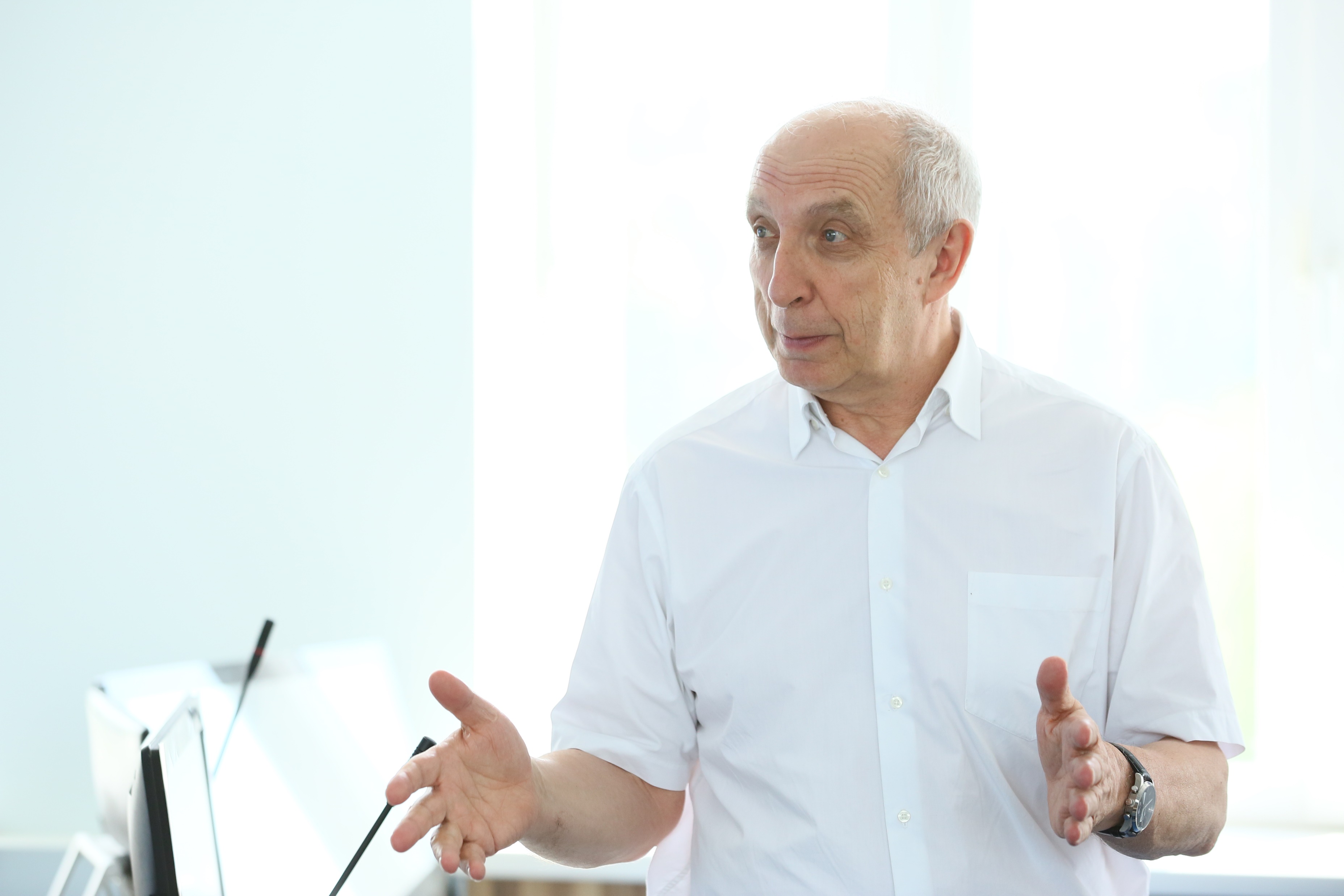 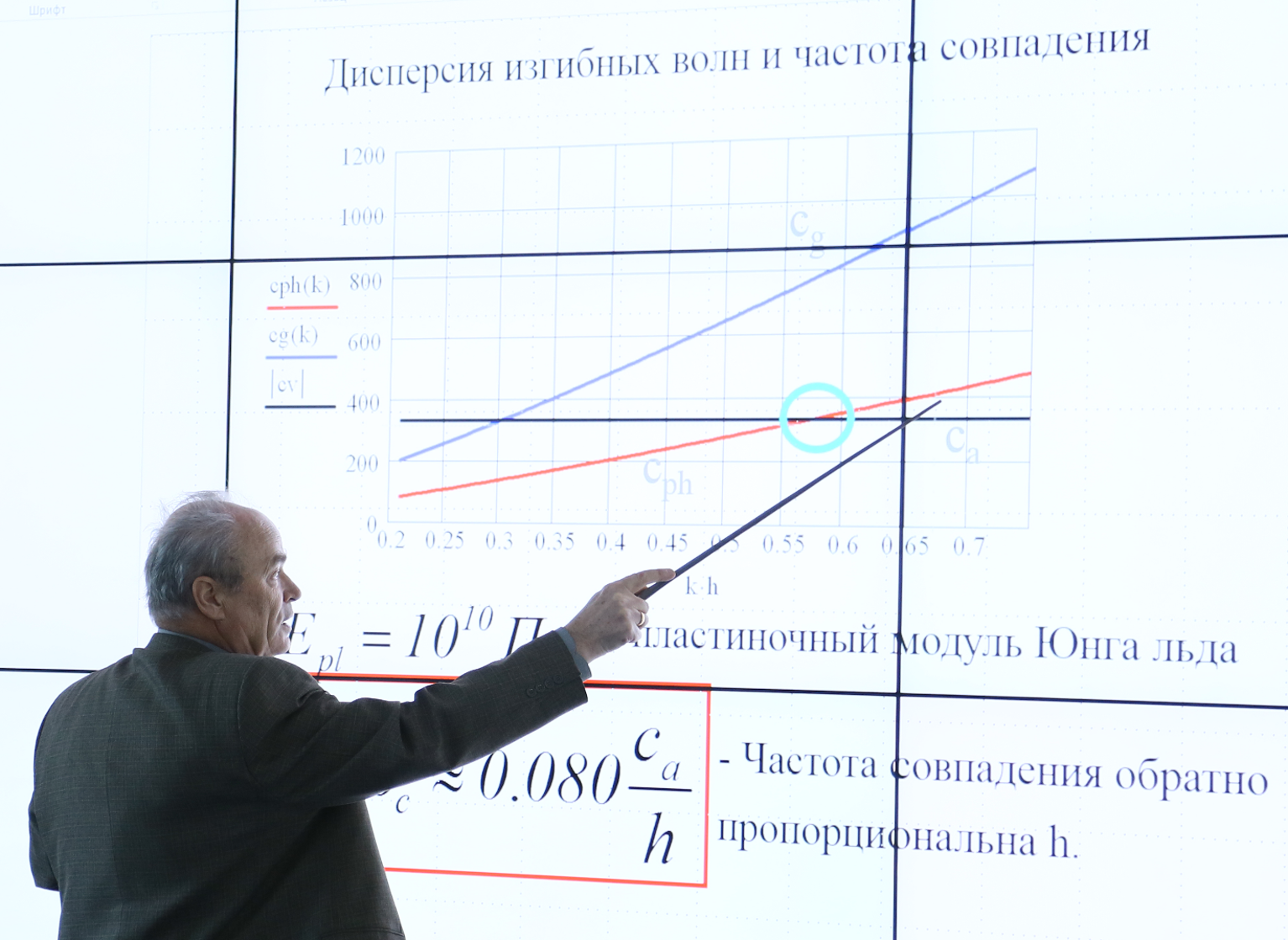 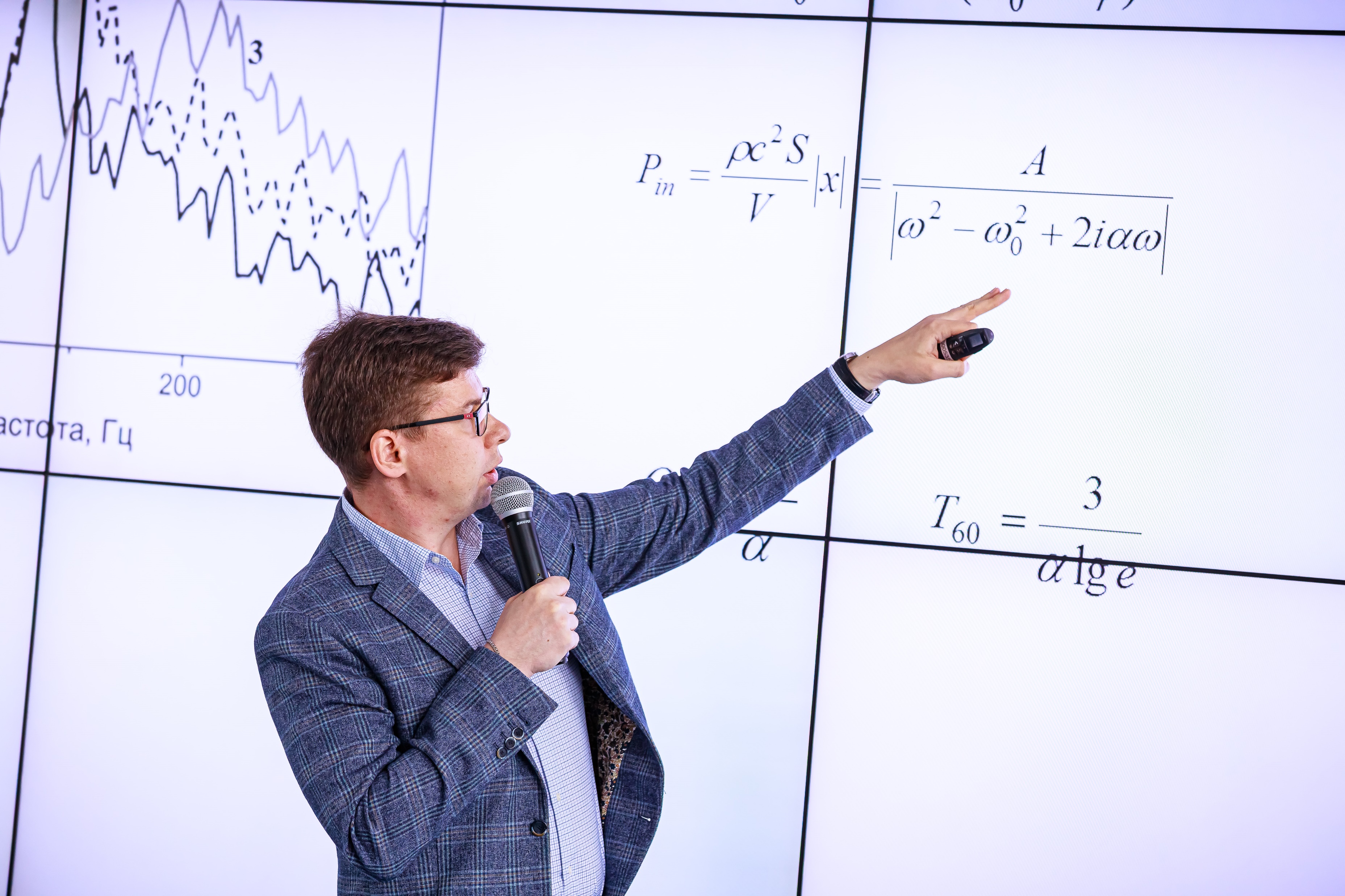 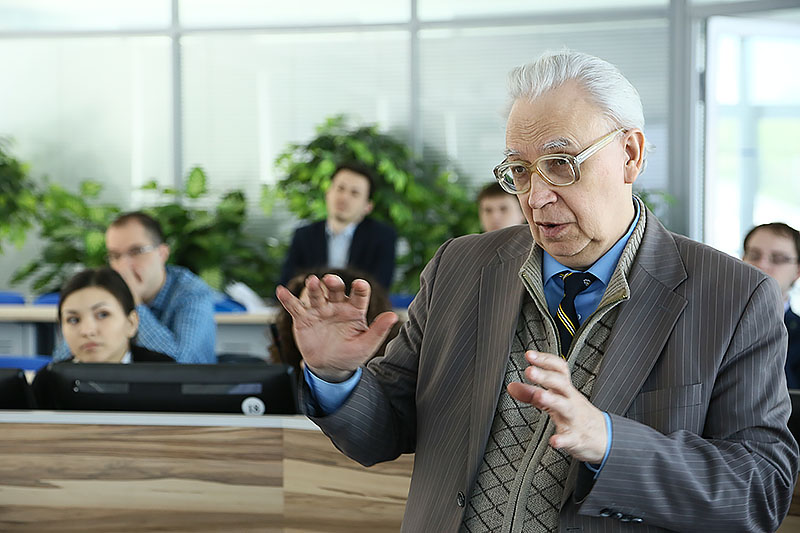 Industrial AcousticsAnnual Conference of young scientists and specialists«Environmental Acoustics»
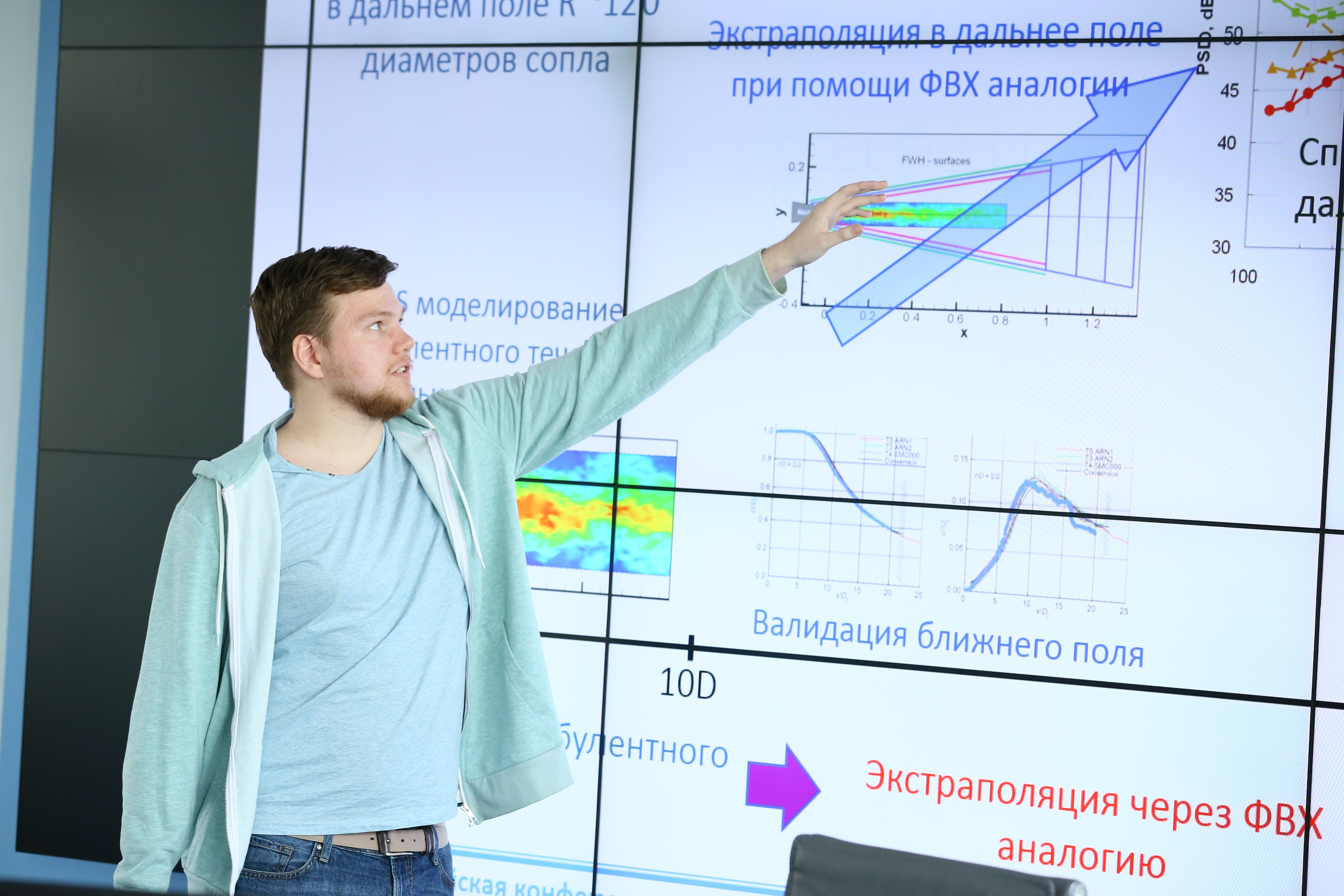 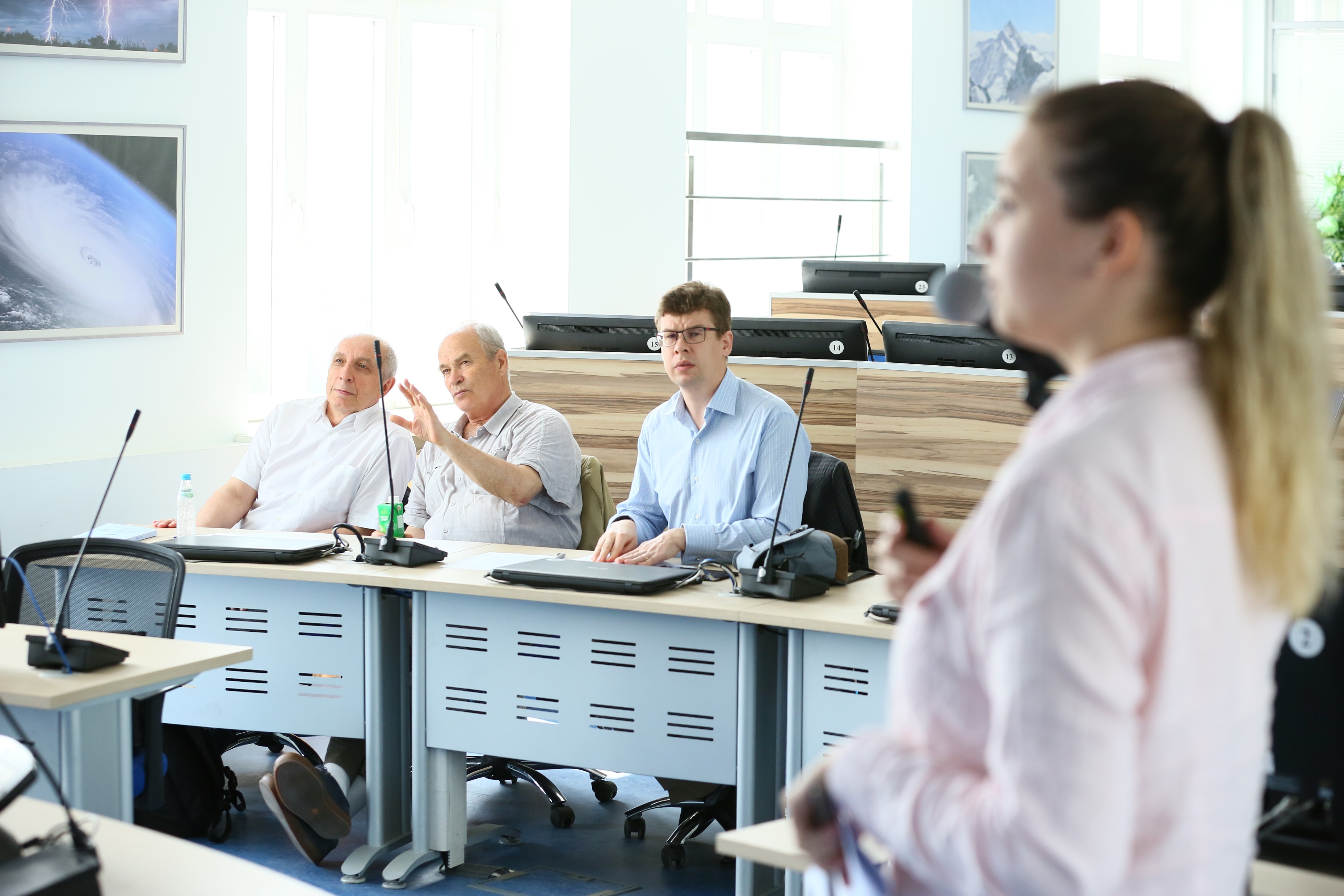 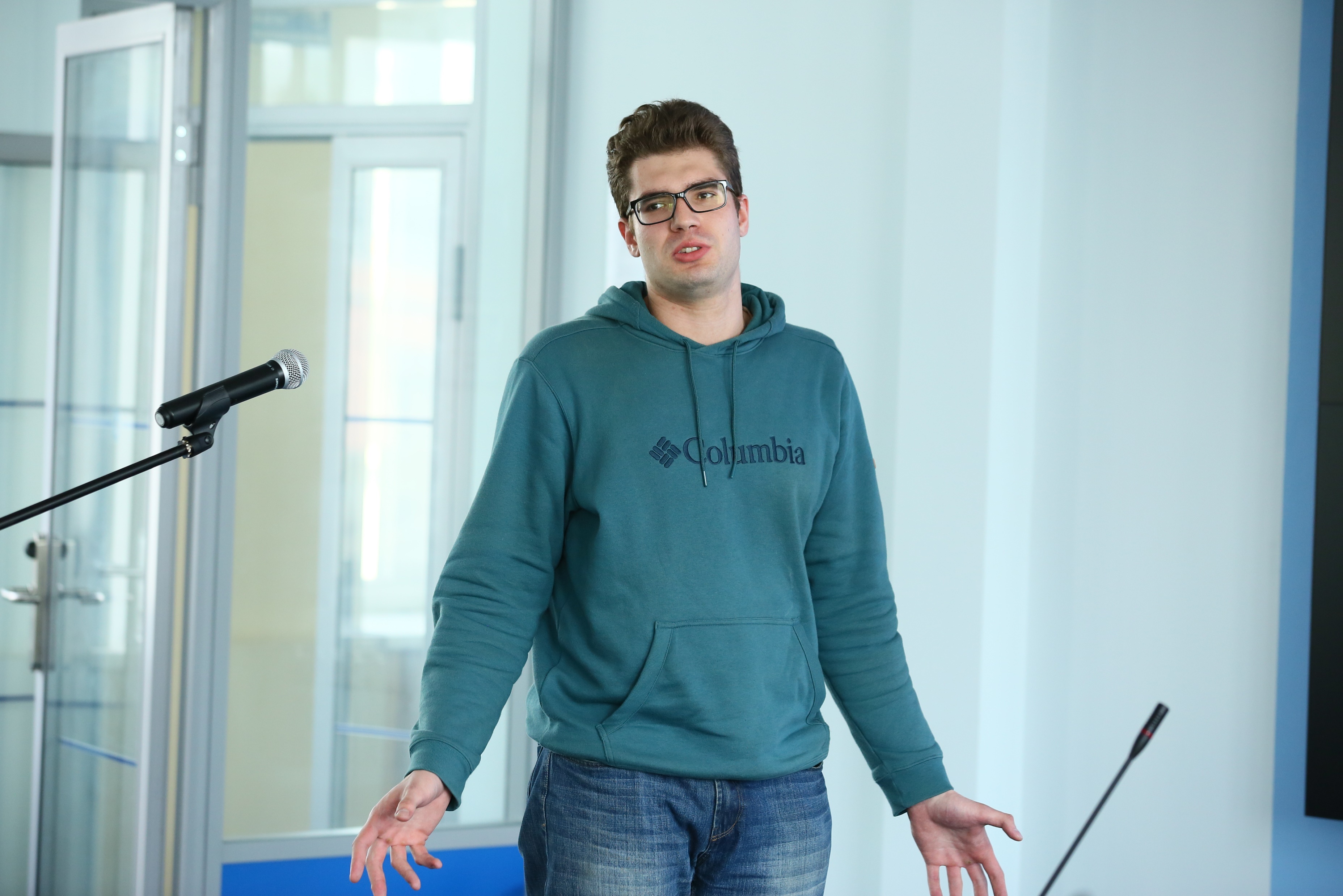 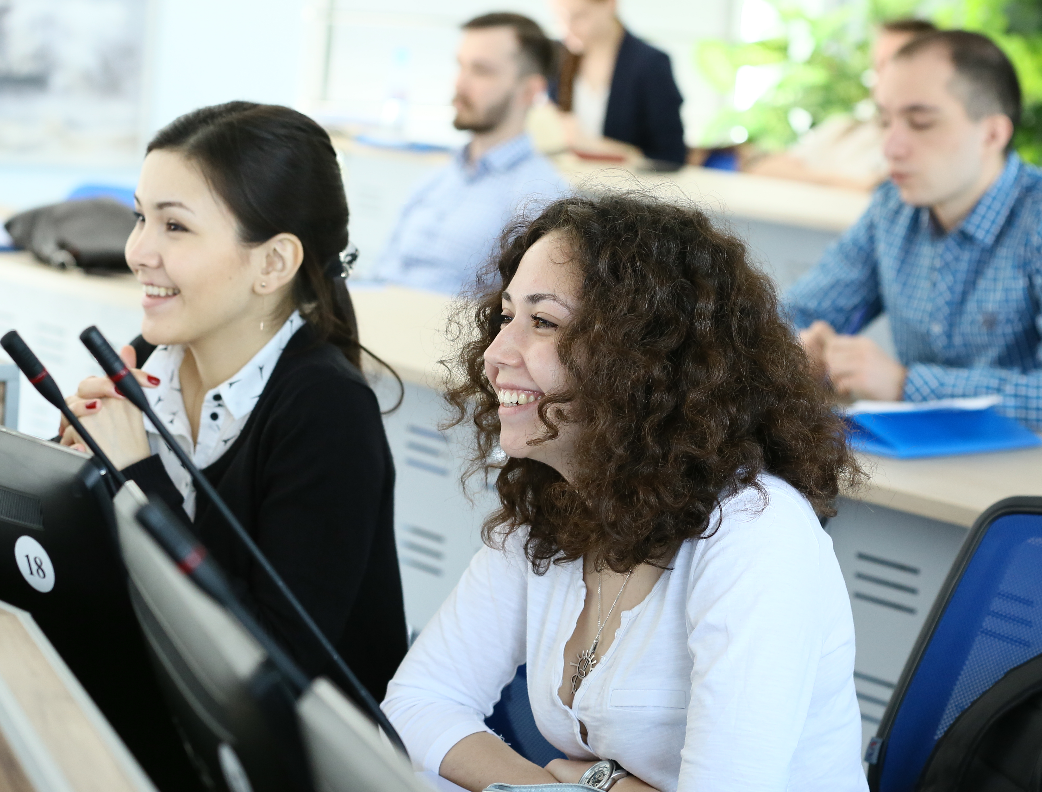 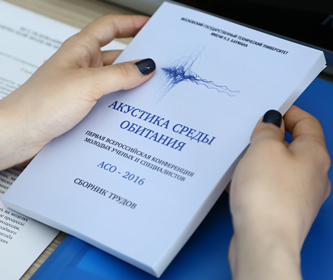 Industrial AcousticsНаграждение грантами и дипломамиАмериканского акустического общества
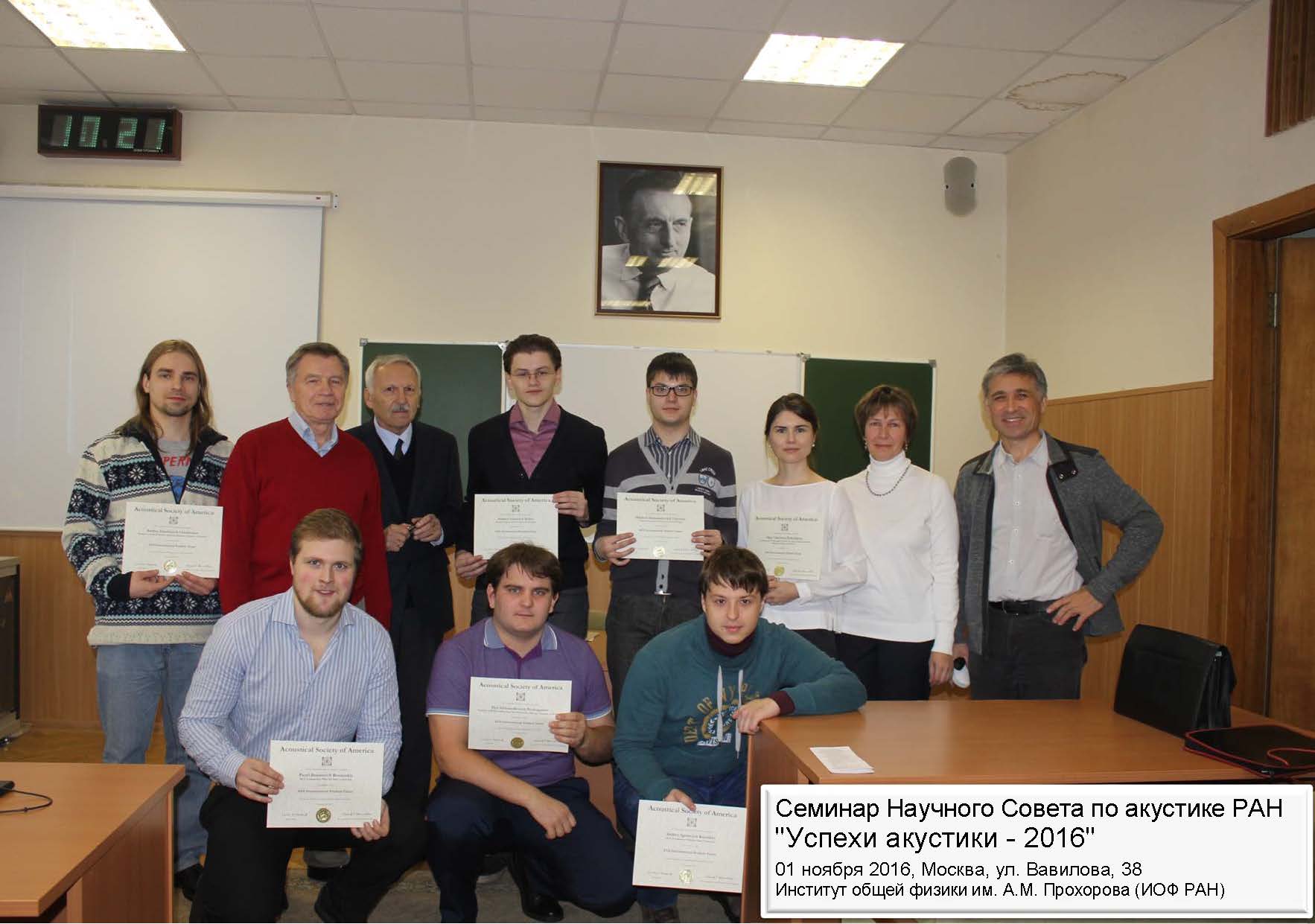 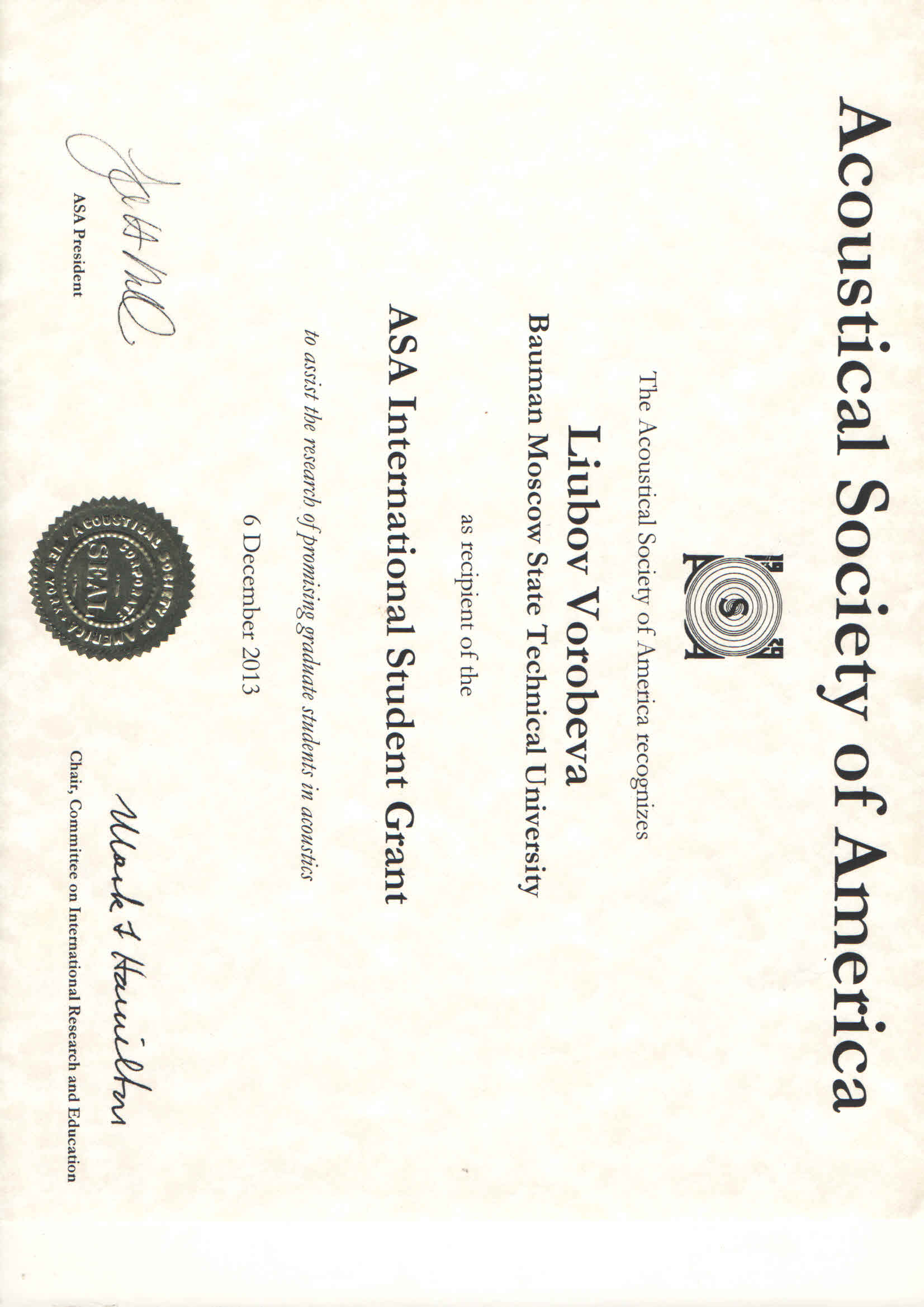 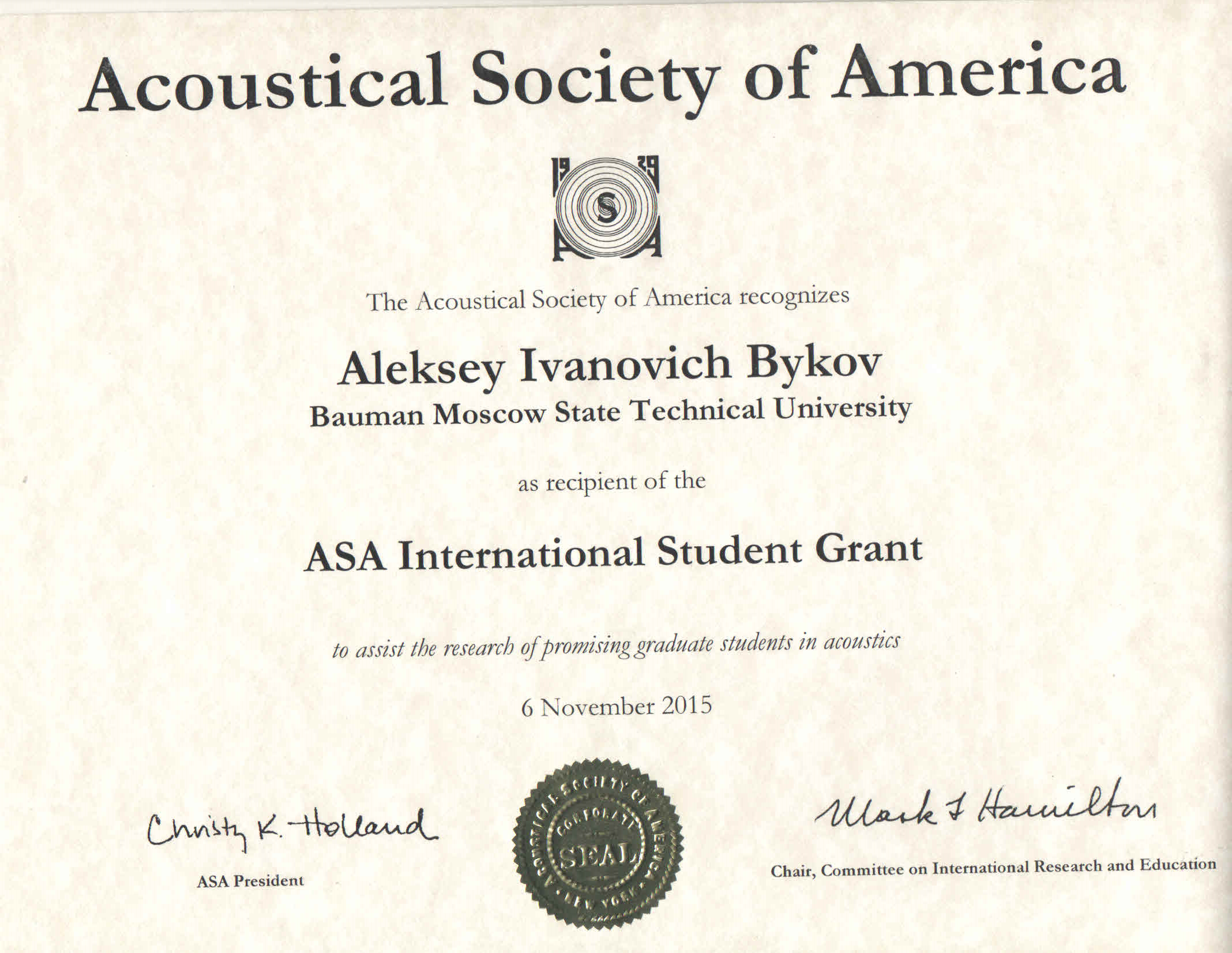 Industrial AcousticsTechnical Acoustics Laboratory
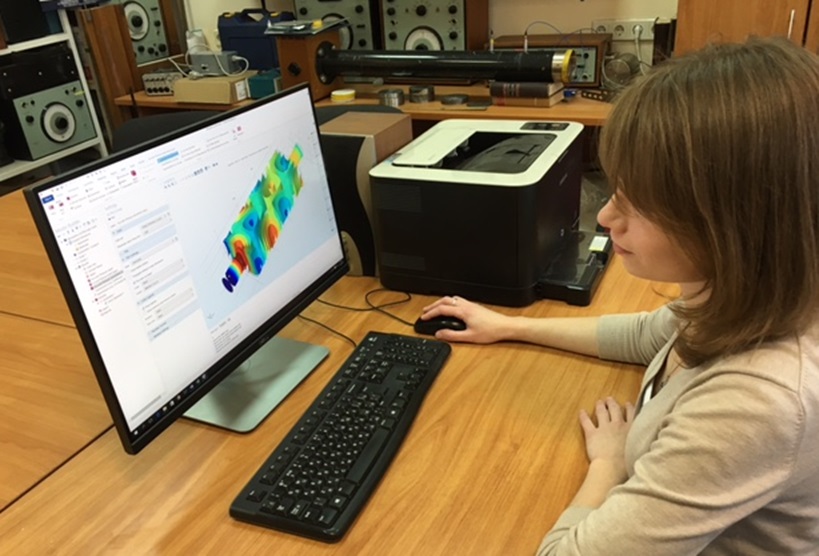 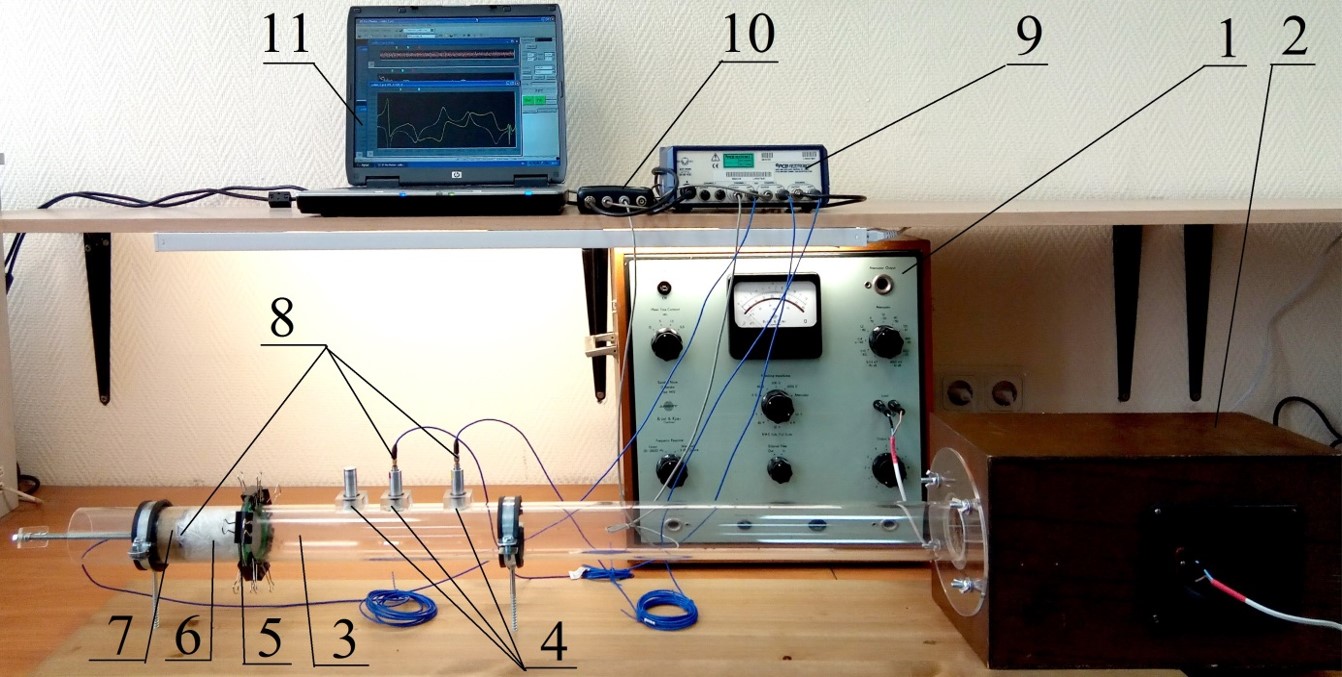 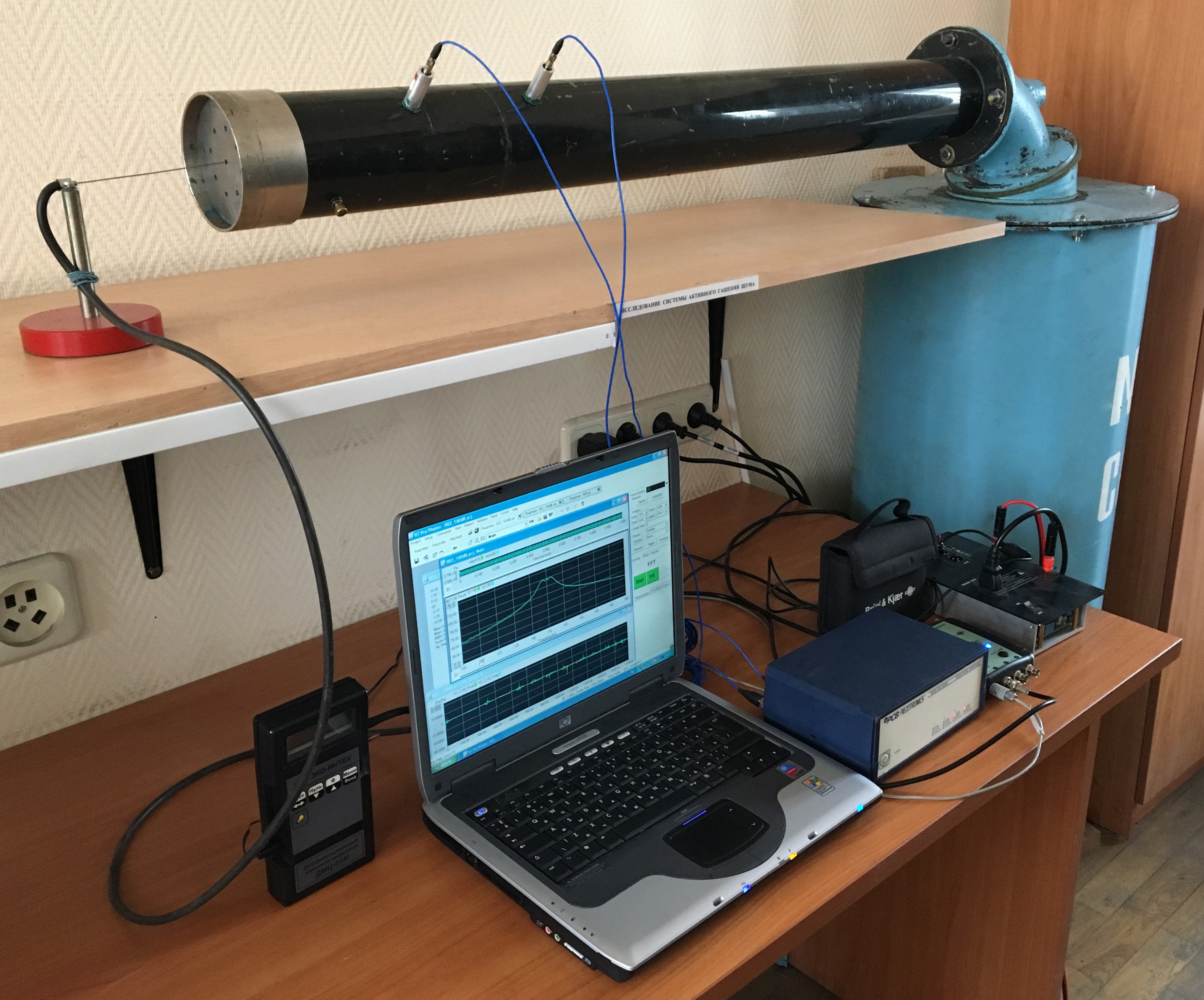 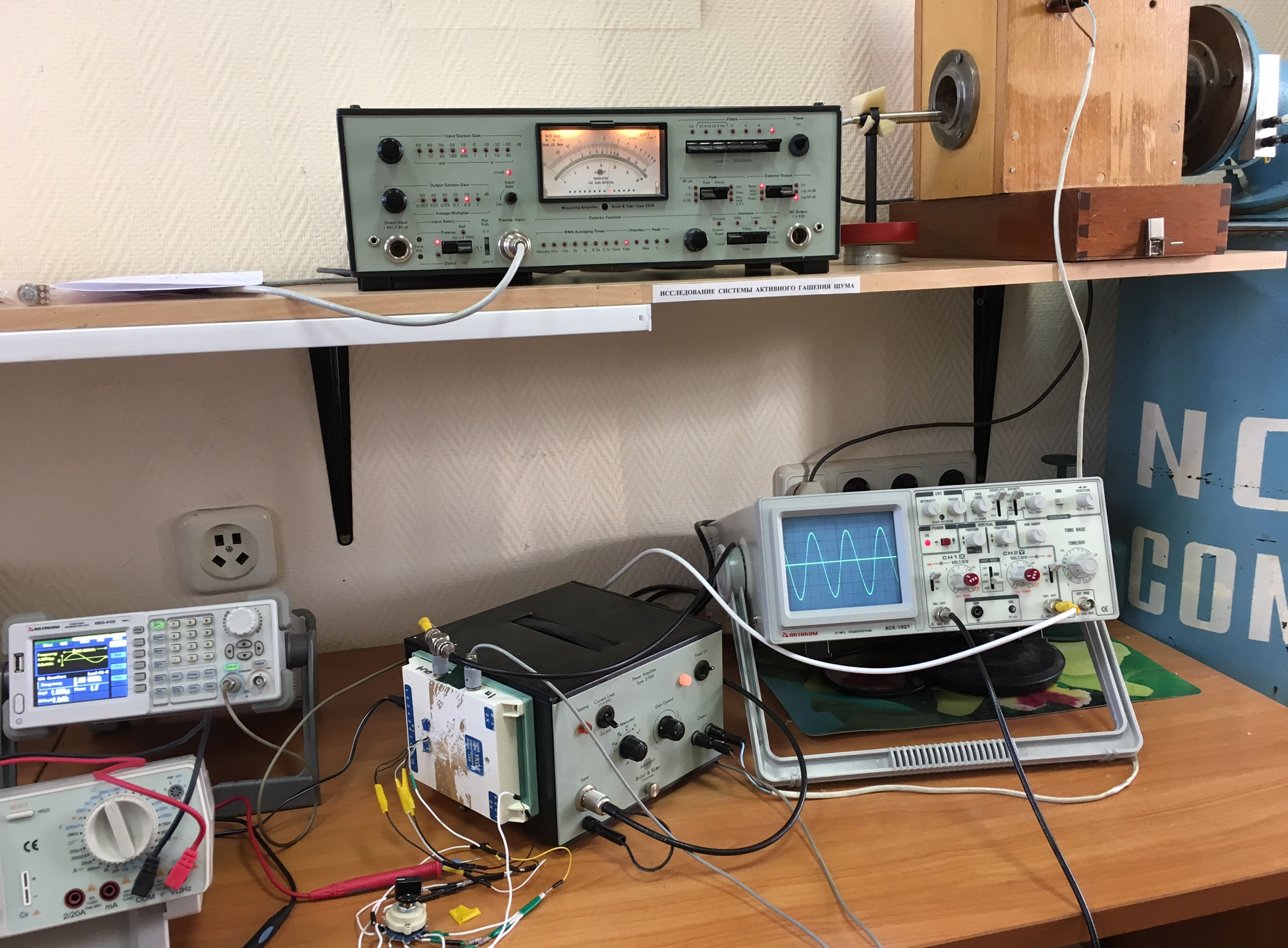 Industrial AcousticsMuffler Design
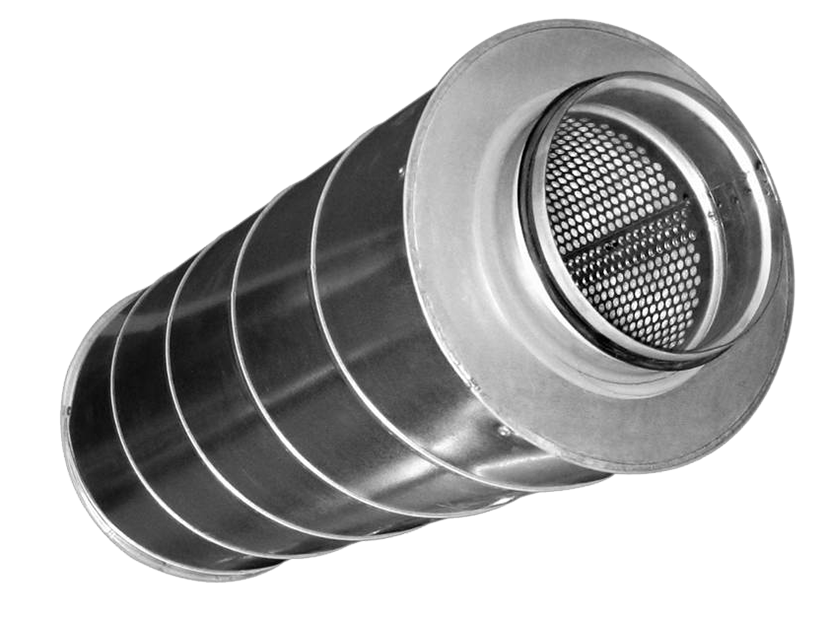 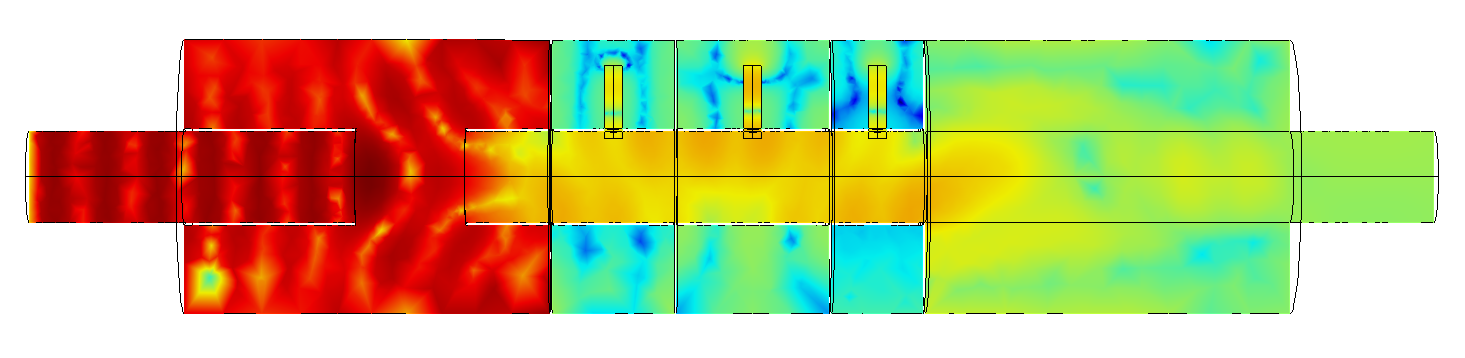 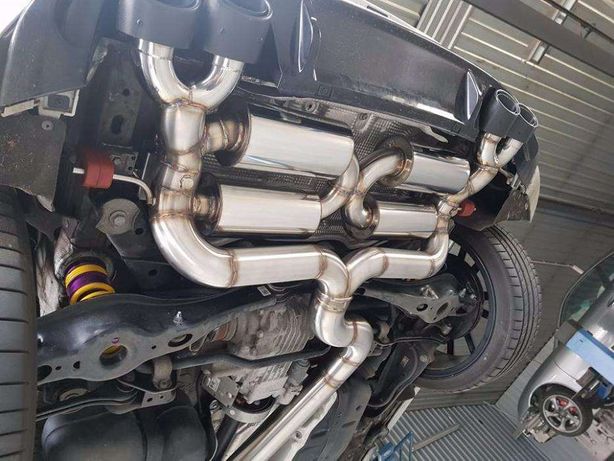 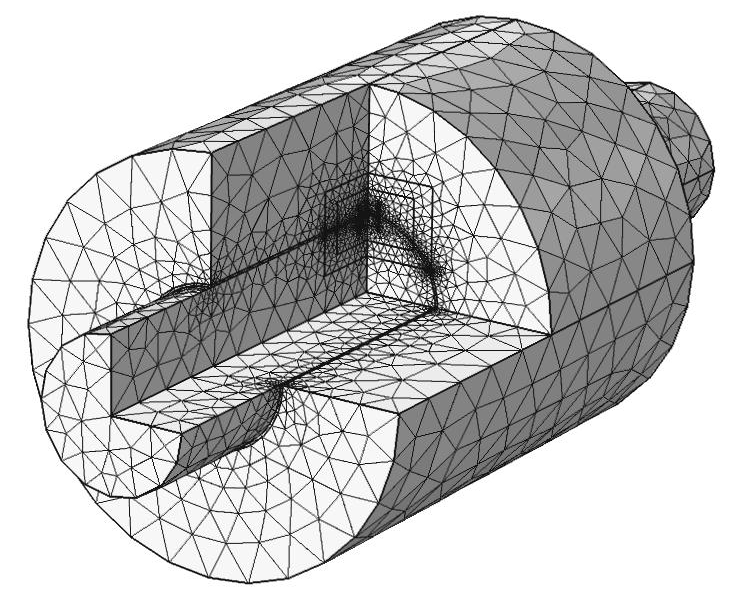 Industrial Acoustics
Noise Barrier Design
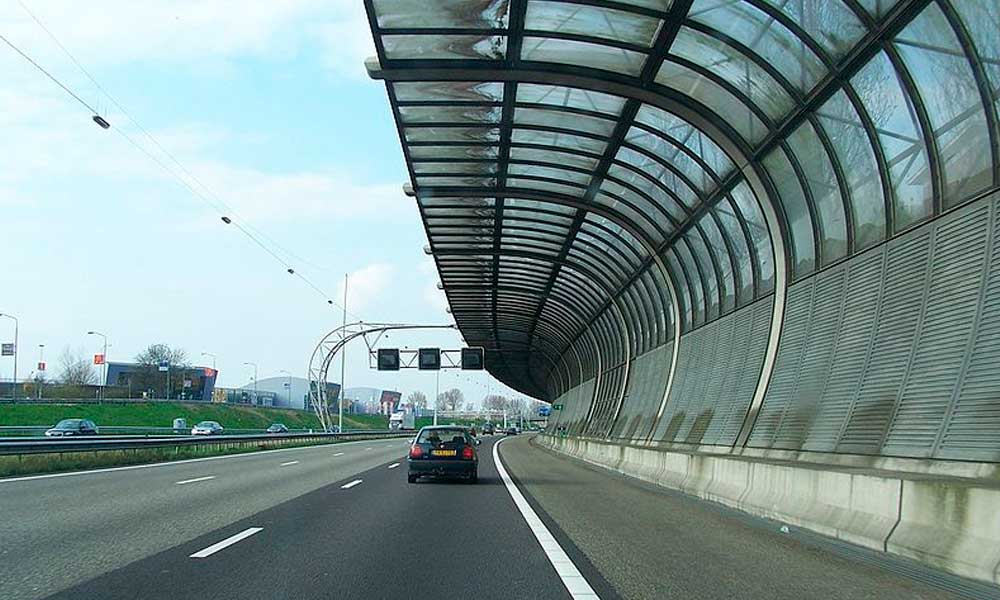 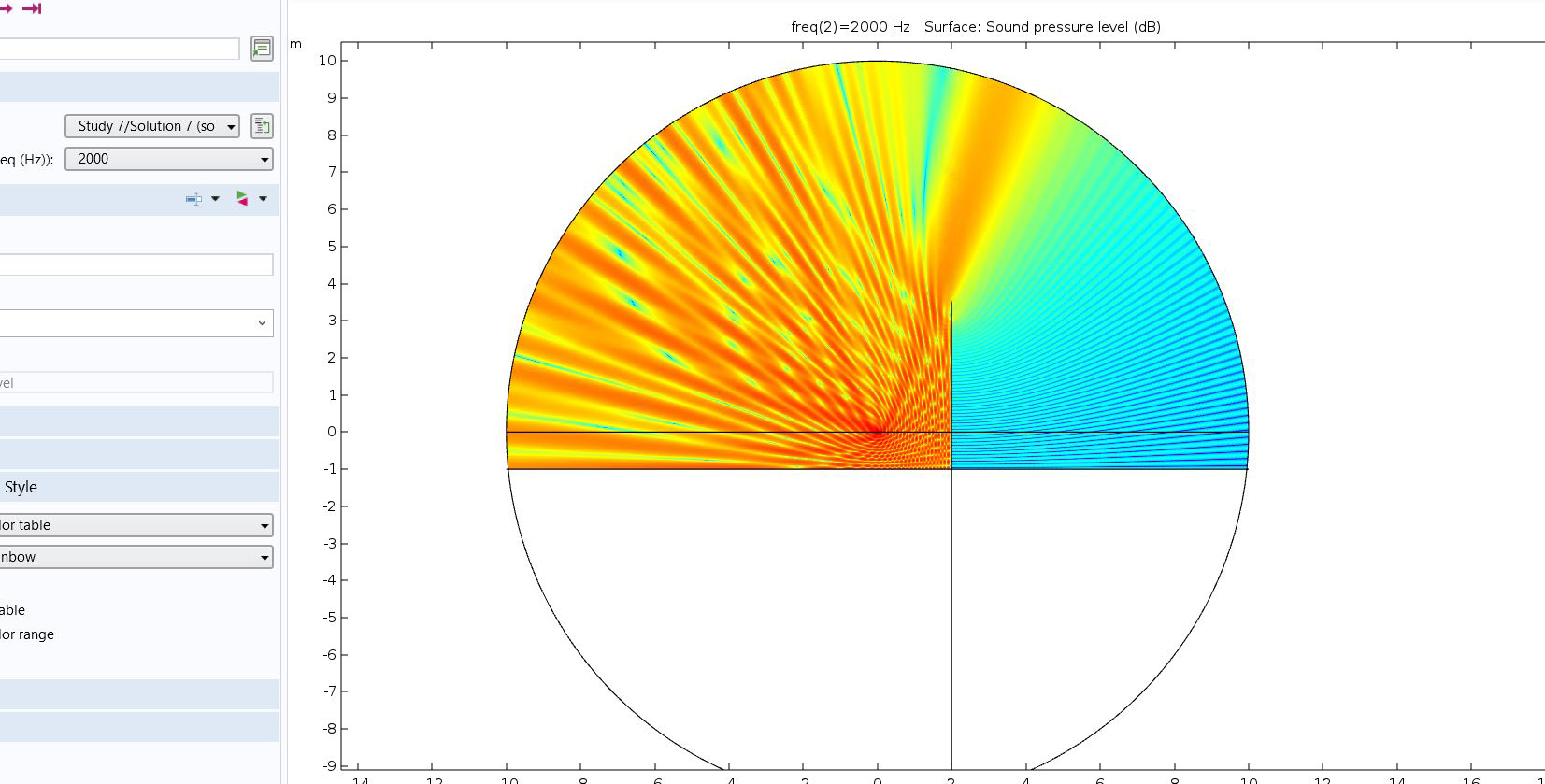 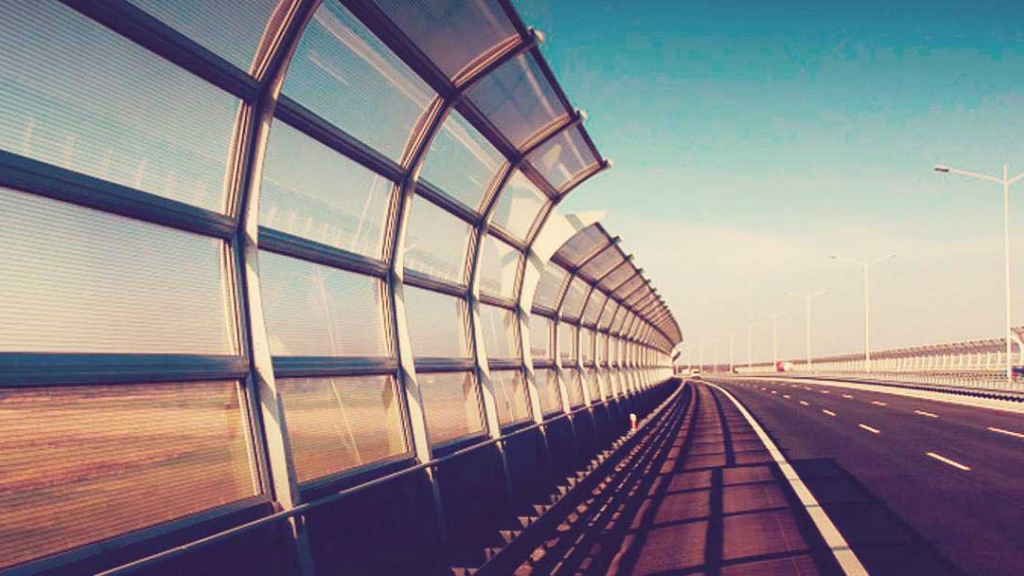 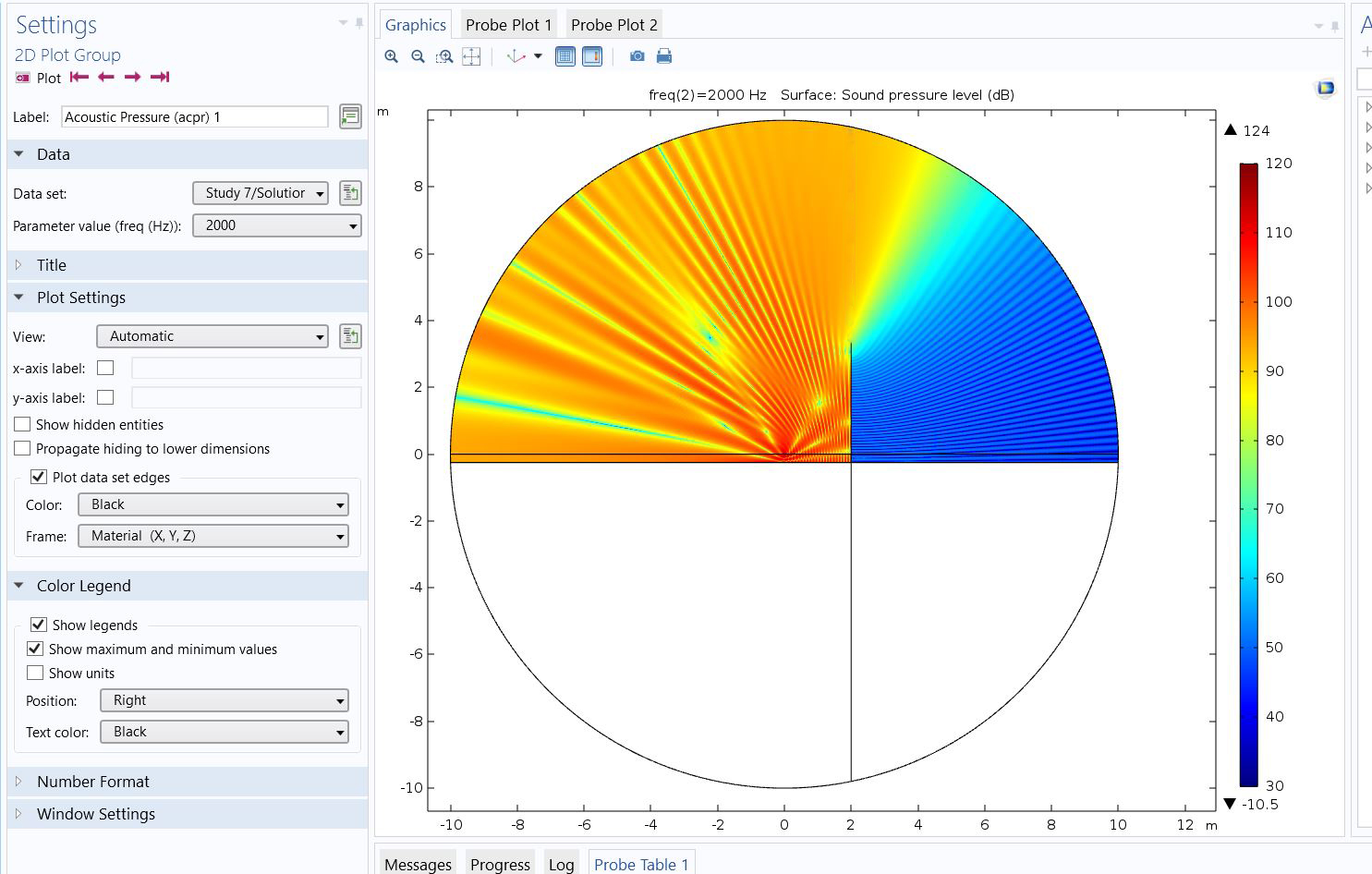 ИШ
ИШ